5.1) Resolving forces
Your turn
Worked example
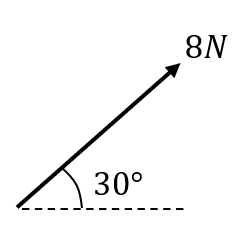 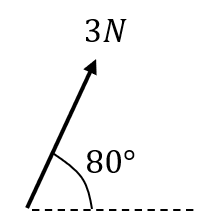 Diagrams/Graphs used with permission from DrFrostMaths: https://www.drfrostmaths.com/
Your turn
Worked example
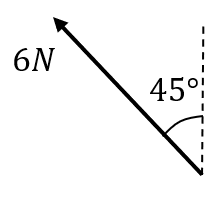 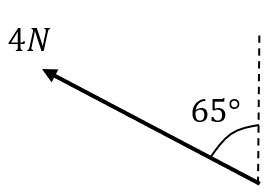 Diagrams/Graphs used with permission from DrFrostMaths: https://www.drfrostmaths.com/
Your turn
Worked example
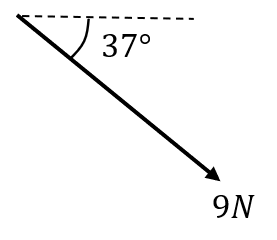 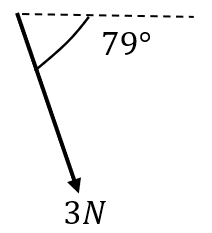 Diagrams/Graphs used with permission from DrFrostMaths: https://www.drfrostmaths.com/
Your turn
Worked example
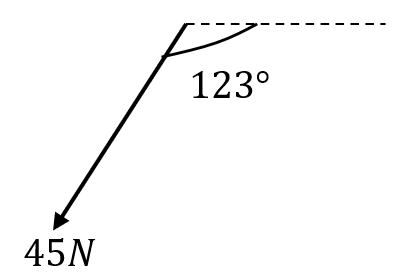 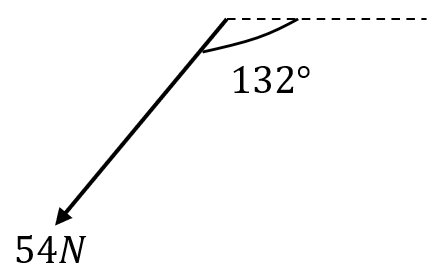 Diagrams/Graphs used with permission from DrFrostMaths: https://www.drfrostmaths.com/
Your turn
Worked example
Your turn
Worked example
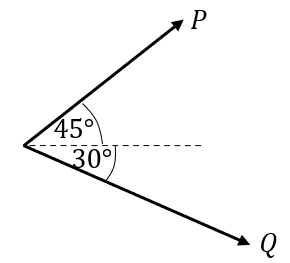 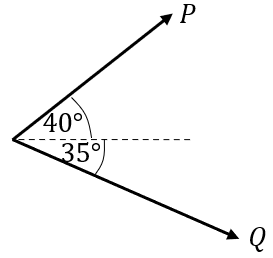 Diagrams/Graphs used with permission from DrFrostMaths: https://www.drfrostmaths.com/
Your turn
Worked example
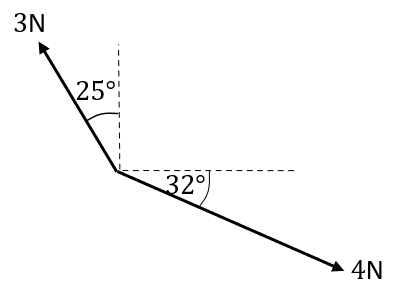 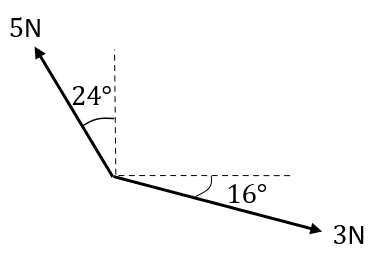 Diagrams/Graphs used with permission from DrFrostMaths: https://www.drfrostmaths.com/
Your turn
Worked example
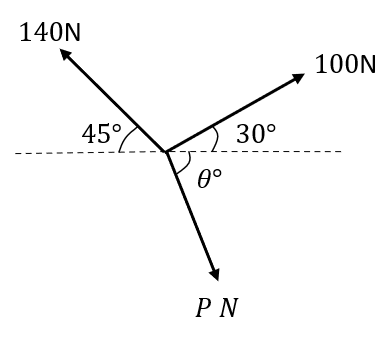 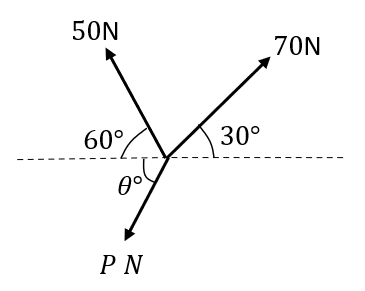 Diagrams/Graphs used with permission from DrFrostMaths: https://www.drfrostmaths.com/